北师大版小学数学五年级
3的倍数特征
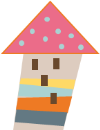 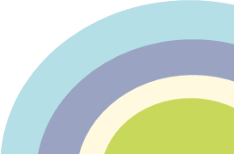 WWW.PPT818.COM
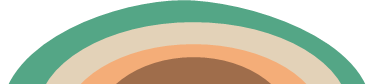 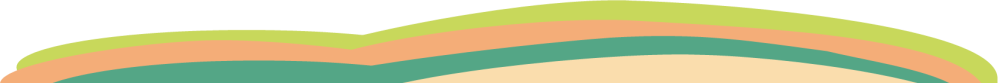 激趣导入
个位上是0，2，4，6，8的数都是2的倍数。
个位上是0或5的数都是5的倍数。
2的倍数的特征
5的倍数的特征
3的倍数有什么特征呢？
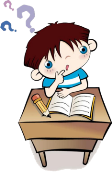 知识讲解
说一说，3的倍数有哪些特征？
不一定，13就不是3的倍数。
我猜个位上是3，6或9的数是3的倍数。
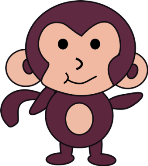 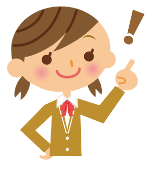 知识讲解
请你在百数表中接着圈出3的倍数，你发现了什么？
个位上的数没有什么规律。
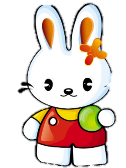 知识讲解
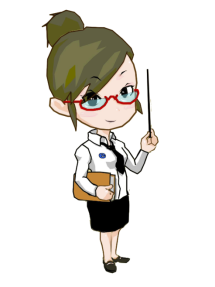 你知道吗？这些数各个数位上数字之和都是3的倍数。
知识讲解
我找几个数看看：
12，1＋2=3；
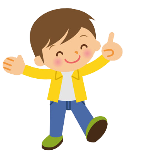 15，1＋5=6；
18，1＋8=9；
知识讲解
2016年又要开奥运会啦，2016是3的倍数吗？
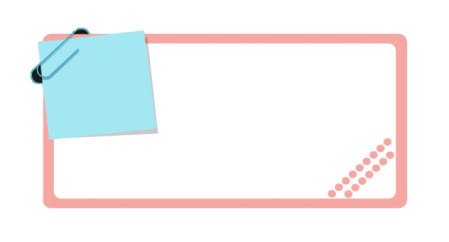 2＋0＋1＋6=9
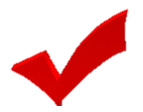 9是3的倍数，
2016是3的倍数。
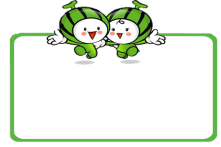 2016=3×672
太神奇啦！
知识讲解
根据上面的发现，在下面的数中圈出3的倍数，并与同伴交流。
128
53
87
36
65
60
453
计算一下，看哪些数各个数位上数字之和是3的倍数。
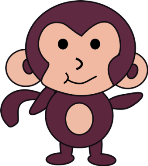 练习巩固
1.请将编号是3的倍数的气球涂上颜色，并与同伴交流你是怎么判断的。
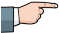 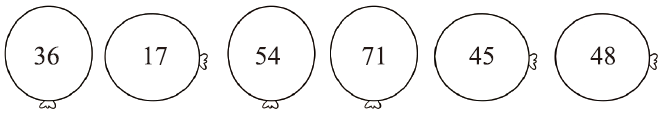 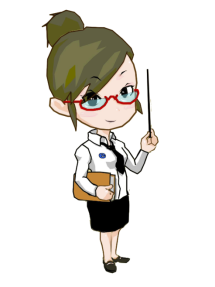 计算一下，看哪些数各个数位上数字之和是3的倍数。
练习巩固
看0~9这些数字，哪个与前面或者后面的数相加是3的倍数，那这个两位数就是3的倍数。
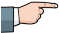 2.分别在   里填上一个数字，使这个两位数是3的倍数。
4
4
8
3
6
9
3
6
9
7
7
1
1
2
5
2
5
3
0
7
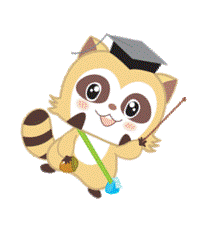 练习巩固
3.选出两个数字组成一个两位数，分别满足下面的条件。
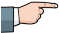 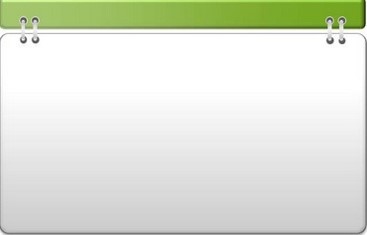 (1)是3的倍数。
(2)同时是2和3的倍数。
(3)同时是3和5的倍数。
(4)同时是2,3和5的倍数。
或30
45
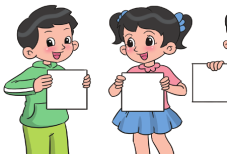 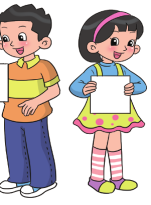 30
4
或30
3
45
0
5
30
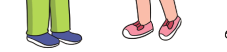 练习巩固
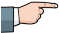 4.一个四位数既是2和5的倍数,又是3的倍数,这个四位数最小是多少？
2
10
0
1
根据2和5的倍数的特征，个位数字是0。
2
最小四位数，千位是1，百位是0。
3
根据3的倍数特征，十位上最小是2。
知识总结
一个数的各个数位上的数字之和是3的倍数,这个数就是3的倍数。
3的倍数的特征
课后作业
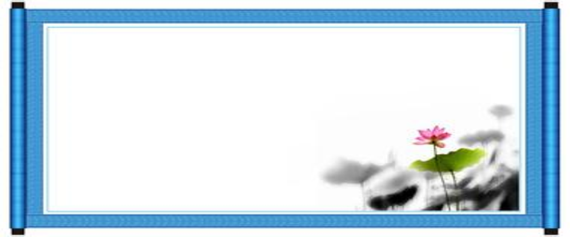 P36第4题
P41第3题